2016 Retirement Confidence SurveyChart Book
Embargoed Until 3/22/2016
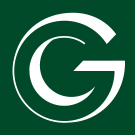 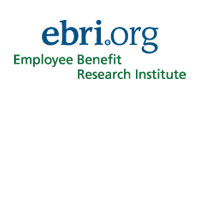 Employee Benefit Research Institute1100 13th Street NW, Suite 878Washington, DC 20005Phone: (202) 659-0670   Fax: (202) 775-6312
Greenwald & Associates4201 Connecticut Ave. NW, Suite 620Washington, DC 20008Phone: (202) 686-0300   Fax: (202) 686-2512
2016 RCS Methodology
26th annual measure of worker and retiree confidence about retirement
1,505 20-minute phone interviews using random-digit dialing with cell phone supplement
Conducted January 2 through February 3, 2016
Interviewed Americans ages 25 and over
Two questionnaire versions	-  1,000 interviews with workers (not retired) 	-  505 interviews with retirees
2
2016 RCS Methodology (continued)
Data weighted by age, sex, and education
Margins of error	-  ± 3.5 percentage points for all workers	-  ± 4.4 percentage points for all retirees
Unweighted sample sizes noted on charts to provide information for margin of error estimates
Data may not total to 100 due to rounding and/or missing categories
3
Overview
While the percentage of workers saying they are very confident about having enough money for retirement holds steady, the percentage not at all confident has decreased slightly.
This move out of the not at all confident group is observed primarily among those reporting they or their spouse do not have a retirement plan (DB, DC, or IRA). Prior increases in retirement confidence occurred almost exclusively among those with a plan. 
Other indicators of retirement confidence, such as confidence in having enough money for basic expenses, continue to increase among workers.
4
Overview (continued)
Planning behaviors and accumulated savings generally remain near 2013 levels, suggesting the increase in confidence may be related to factors other than improved retirement preparations.
Workers with some sort of retirement plan, whether through their employer or an IRA, have significantly more in savings and investments than do those without a plan. 
One reason indicators of retirement preparation remain unchanged may be that only 3 in 10 workers are very confident in their ability to do a good job.
5
Retirement confidence
Percentage of Workers Not at All confident Has Decreased for First Time Since 2013
Overall, how confident are you that you (and your spouse) will have enough money to live comfortably throughout your retirement years? (2016 Workers n=1,000)
8%
10%
28%
17%
19%
19%
19%
18%
16%
21%
43%
51%
41%
42%
38%
27%
21%
22%
21%
13%
Yearly
Change in
Very
Confident
Source:  Employee Benefit Research Institute and Greenwald & Associates, 1993-2016 Retirement Confidence Surveys.
7
[Speaker Notes: Q9]
Decrease in Percentage Not at All Confident Occurred Primarily Among Those Without  a Plan
Overall, how confident are you that you (and your spouse) will have enough money to live comfortably throughout your retirement years?
2016
2013
2014
2015
2016
2013
2015
2014
Have Retirement Plan*
No Retirement Plan
*Have Retirement Plan defined as respondent or spouse having at least one of the following: IRA, DC plan, or DB plan
Source:  Employee Benefit Research Institute and Greenwald & Associates, 2013-2016 Retirement Confidence Survey
8
[Speaker Notes: Q9 – worker 4]
Retiree Confidence About Having Enough Money For a Comfortable Retirement Remains Stable
Overall, how confident are you that you (and your spouse) will have enough money to live comfortably throughout your retirement years? (2016 Retirees n=505)
11%
12%
14%
24%
10%
12%
22%
24%
38%
36%
44%
28%
41%
19%
18%
39%
Yearly
Change in
Very
Confident
Source:  Employee Benefit Research Institute and Greenwald & Associates, 1993-2016 Retirement Confidence Surveys.
9
[Speaker Notes: Q9]
More than 4 in 10 Workers and Retirees Say Their  Retirement Confidence Has Been Stable Since Last Year
How does your current level of confidence about having enough money to live comfortably throughout your retirement years compare with your confidence last year at this time? Would you say that you are now…? (Workers n=1,000; Retirees n=505)
Change in Retirement Confidence Since Last Year
Source:  Employee Benefit Research Institute and Greenwald & Associates, Inc., 2016 Retirement Confidence Survey
10
[Speaker Notes: q11]
Workers’ Confidence in Their Ability to Have Enough Money For Basic Expenses in Retirement Continues to Rise
Overall, how confident are you that you will have enough money to take care of your basic expenses during your retirement? (2016 Workers n=1,000)
3%
7%
12%
16%
11%
9%
11%
9%
11%
13%
42%
35%
42%
49%
45%
40%
43%
35%
38%
25%
Yearly
Change in
Very
Confident
Source:  Employee Benefit Research Institute and Greenwald & Associates, 1993-2016 Retirement Confidence Surveys.
11
[Speaker Notes: Q10c]
Worker Confidence About Affording Medical Expenses in Retirement Continues Gradual Increase From 2011
Overall, how confident are you that you will have enough money to take care of your medical expenses during your retirement? (2016 Workers n=1,000)
13%
14%
19%
29%
21%
19%
18%
19%
22%
23%
42%
46%
39%
36%
34%
24%
20%
22%
17%
14%
Yearly
Change in
Very
Confident
Source:  Employee Benefit Research Institute and Greenwald & Associates, 1993-2016 Retirement Confidence Surveys.
12
[Speaker Notes: Q10b]
Worker Confidence About Paying for Long-term Care Also Shows Slow Steady Increase Since Low in 2011
Overall, how confident are you that you will have enough money to pay for long-term care, such as nursing home or home health care, should you need it during your retirement? (2016 Workers n=1,000)
21%
26%
28%
33%
23%
26%
23%
27%
36%
32%
29%
30%
17%
16%
15%
9%
Yearly
Change in
Very
Confident
Source:  Employee Benefit Research Institute and Greenwald & Associates, 2000-2016 Retirement Confidence Surveys.
13
[Speaker Notes: Q10d]
Retiree Confidence About Their Ability to Pay for Basic Expenses Continues to Increase From 2013 Low
Overall, how confident are you that you will have enough money to take care of your basic expenses during your retirement? (2016 Retirees n=505)
2%
8%
9%
12%
14%
14%
6%
7%
6%
11%
35%
36%
45%
41%
48%
48%
40%
34%
49%
28%
Yearly
Change in
Very
Confident
Source:  Employee Benefit Research Institute and Greenwald & Associates, 1993-2016 Retirement Confidence Surveys.
14
[Speaker Notes: Q10c]
Retirees Very Confident About Paying for Medical Expenses Are at Highest Level Since 2006
Overall, how confident are you that you will have enough money to take care of your medical expenses during your retirement? (2016 Retirees n=505)
9%
10%
10%
14%
15%
17%
11%
15%
15%
15%
43%
32%
35%
39%
38%
42%
42%
34%
24%
32%
Yearly
Change in
Very
Confident
Source:  Employee Benefit Research Institute and Greenwald & Associates, 1993-2016 Retirement Confidence Surveys.
15
[Speaker Notes: Q10]
Retiree Confidence in Their Ability to Do a Good Job of Various Activities
Overall, how confident are you that you will have enough money to pay for long-term care, such as nursing home or home health care, should you need it during your retirement? (2016 Retirees n=505)
16%
22%
27%
34%
38%
25%
14%
18%
19%
17%
35%
23%
33%
28%
29%
30%
22%
26%
15%
16%
Yearly
Change in
Very
Confident
Source:  Employee Benefit Research Institute and Greenwald & Associates, 2000-2016 Retirement Confidence Surveys.
16
[Speaker Notes: Q10d]
Worker Confidence in Their Ability to Do a Good Job of Various Activities
How confident are you about your ability to do a good job of…? (2016 Workers n=1,000)
Source:  Employee Benefit Research Institute and Greenwald & Associates, 2016 Retirement Confidence Survey
17
[Speaker Notes: Q3]
Retirees Are as Likely to Feel Confident About Ability to Plan for Retirement as Choosing Health Insurance
How confident are you about your ability to do a good job of…? (2016 Retirees n=505)
Source:  Employee Benefit Research Institute and Greenwald & Associates, 2016 Retirement Confidence Survey
18
[Speaker Notes: Q3]
Preparations for retirement –Retirement Planning
Worker Confidence in Doing a Good Job Preparing for Retirement Continues to Increase
Overall, how confident are you that you are doing a good job of preparing financially for your retirement? (2016 Workers n=1,000)
9%
13%
21%
15%
16%
17%
15%
20%
12%
15%
45%
50%
42%
47%
43%
26%
23%
22%
17%
28%
Yearly
Change in
Very
Confident
Source:  Employee Benefit Research Institute and Greenwald & Associates, 1993-2016 Retirement Confidence Surveys.
20
[Speaker Notes: q10a]
Retiree Confidence in Retirement Preparations Also Continues to Climb
Overall, how confident are you that you did a good job of preparing financially for your retirement? (2016 Retirees n=505)
7%
15%
9%
11%
18%
10%
10%
16%
15%
6%
41%
34%
40%
47%
34%
41%
43%
39%
34%
23%
Yearly
Change in
Very
Confident
Source:  Employee Benefit Research Institute and Greenwald & Associates, 1993-2016 Retirement Confidence Surveys.
21
[Speaker Notes: q10a]
Percentage of Workers Calculating Retirement Needs Remains Relatively Stable Over Past Decade
Have you (or your spouse) tried to figure out how much money you will need to have saved by the time you retire so that you can live comfortably in retirement?  (2016 Workers n=1,000, percent yes)
Source:  Employee Benefit Research Institute and Greenwald & Associates, 1993-2016 Retirement Confidence Surveys.
22
[Speaker Notes: Q19]
Two-Thirds of Workers Expect to Need $250,000 or More to Live Comfortably in Retirement
How much do you think you (and your spouse) will need to accumulate in total by the time you retire so that you can live comfortably in retirement?/ How much did you (or your spouse) calculate you would need in total by the time your retire so that you can live comfortably in retirement? (2016 Workers n=1,000)
Source:  Employee Benefit Research Institute and Greenwald & Associates, 2005, 2013-2016 Retirement Confidence Surveys.
23
[Speaker Notes: Q20]
About Two-Thirds of Workers Have Thought About How They Will Occupy Their Time in Retirement
Have you (or your spouse)…? (2016 Workers n=1,000, percent yes)
Source:  Employee Benefit Research Institute and Greenwald & Associates, 2015-2016 Retirement Confidence Survey
24
[Speaker Notes: Q21]
6 in 10 Retirees Thought About How They Would Occupy Their Time and Estimated Their Social Security Benefits
To prepare for retirement, did you (or your spouse)…? (2016 Retirees n=505, percent yes)
Source:  Employee Benefit Research Institute and Greenwald & Associates, 2015-2016 Retirement Confidence Survey
25
[Speaker Notes: Q21]
Preparations for retirement –Savings and Investments
7 in 10 Workers Report Having Saved Money for Retirement
Not including Social Security taxes or employer-provided money, have you (and/or your spouse) personally saved any money for retirement?  These savings could include money you personally put into a retirement plan at work. (2016 Workers n=1,000, percent yes)
Source:  Employee Benefit Research Institute and Greenwald & Associates, 1994-2016 Retirement Confidence Surveys.
27
[Speaker Notes: Q22]
Workers With Retirement Plan Are Much More Likely to Have Saved for Retirement
Not including Social Security or employer-provided money, have you (and/or your spouse) personally saved any money for retirement?  These savings could include money you personally put into a retirement plan at work. (2016 Workers, percent yes)
Workers Having Saved for Retirement, by Household Participation in Retirement Plan
*Have Retirement Plan defined as respondent or spouse having at least one of the following: IRA, DC plan, or DB plan
Source:  Employee Benefit Research Institute and Greenwald & Associates, 2016 Retirement Confidence Survey
28
[Speaker Notes: Q22 – worker 4]
The Percentage of Workers Reporting They Are Currently Saving for Retirement Continues Increase From 2014
Are you (and/or your spouse) currently saving for retirement?  (2016 Workers n=1,000, percent yes)
Source:  Employee Benefit Research Institute and Greenwald & Associates, 2001-2016 Retirement Confidence Surveys.
29
[Speaker Notes: Q23]
Less Than Two-thirds of Retirees Report Having Saved for Retirement
Not including Social Security taxes or employer-provided money, did you (and/or your spouse) personally save any money for retirement before you retired?  These savings could include money you personally put into a retirement plan at work. (2016 Retirees n=505)
Source:  Employee Benefit Research Institute and Greenwald & Associates, 1994-2016 Retirement Confidence Surveys.
30
[Speaker Notes: Q22]
More than Half of Workers Have Less Than $25,000 in Savings
In total, about how much money would you say you (and your spouse) currently have in savings and investments, not including the value of your primary residence or defined benefit plan assets? (2016 Workers n=1,000)
*Have Retirement Plan defined as respondent or spouse having at least one of the following: IRA, DC plan, or DB plan
Source:  Employee Benefit Research Institute and Greenwald & Associates, 2004-2016 Retirement Confidence Surveys.
31
[Speaker Notes: Q73]
Likewise, More Than Half of Retirees Have Less Than $25,000 in Savings
In total, about how much money would you say you (and your spouse) currently have in savings and investments, not including the value of your primary residence or defined benefit plan assets? (2016 Retirees n=505)
*Have Retirement Plan defined as respondent or spouse having at least one of the following: IRA, DC plan, or DB plan
Source:  Employee Benefit Research Institute and Greenwald & Associates, 2004-2016 Retirement Confidence Surveys.
32
[Speaker Notes: Q73]
There Is a Wide Disparity in Worker Estimates of Needed Annual Savings Rates
About what percentage of your total household income do you think you (and your spouse) need to save each year from now until you expect to retire so you can live comfortably throughout your retirement? (2016 Workers n=1,000)
Source:  Employee Benefit Research Institute and Greenwald & Associates, Inc., 2014-2016 Retirement Confidence Survey
33
[Speaker Notes: Q24]
Workers Without Retirement Plan Are More Likely to Say They Need to Save at Least Half of Income
About what percentage of your total household income do you think you (and your spouse) need to save each year from now until you expect to retire so you can live comfortably throughout your retirement? (2016 Workers)
Percentage of Income Needing to be Saved, by Household Participation in Retirement Plan
Source:  Employee Benefit Research Institute and Greenwald & Associates, Inc., 2016 Retirement Confidence Survey
34
[Speaker Notes: Q24 – worker 4]
1 in 4 Workers Who Saved for Retirement Put Away 10% to 14% of Income in 2015
About what percentage of your total household income did you (and your spouse) save last year in retirement? (2016 Workers currently saving for retirement n=702)
Percentage of Income Saved Last Year for Retirement
Source:  Employee Benefit Research Institute and Greenwald & Associates, Inc., 2016 Retirement Confidence Survey
35
[Speaker Notes: q25]
Cost of Living is the Primary Reason Workers Cite for Saving Less than Needed for Retirement
Why are you currently saving less than you think you need to save for retirement? (2016 Workers currently saving less than needed for retirement n=327) (multiple responses accepted)
Reason for Saving Less Than Needed
Source:  Employee Benefit Research Institute and Greenwald & Associates, 2016 Retirement Confidence Survey
36
[Speaker Notes: Q26]
1 in 5 Workers Who Have Not Saved Enough Say They Will Need to Save More Later
What do you think the impact will be of currently saving less than you need for retirement? (2016 Workers currently saving less than needed for retirement n=327)
Impact of Saving Less Than Needed for Retirement
Source:  Employee Benefit Research Institute and Greenwald & Associates, Inc., 2016 Retirement Confidence Survey
37
[Speaker Notes: q27]
Workers Are More Likely Than Retirees to Describe Debt as a Problem
Thinking about your current financial situation, how would you describe your level of debt?  (2016 Workers n=1,000; Retirees n=505)
Workers
Retirees
Source:  Employee Benefit Research Institute and Greenwald & Associates, 2005-2016 Retirement Confidence Surveys.
38
[Speaker Notes: Q65]
Preparations for retirement –retirement savings plans
Nearly 8 in 10 Employed Workers in 2016 Are Offered Retirement Savings Plans by Their Employer
Does your current employer offer you a retirement or savings plan that allows you to make contributions from your salary to an individual account set up in your name, such as a 401(k), tax-deferred annuity or 403(b), 457 or thrift savings plan?  (Workers employed full- or part-time 2016 n=706)
Source:  Employee Benefit Research Institute and Greenwald & Associates, 2016 Retirement Confidence Survey
40
[Speaker Notes: Q28]
More Than Eight in Ten Workers With Access to an Employer Plan Contribute to the Plan
If employer provides retirement or savings plan: Are you currently contributing money to the plan? (Workers offered an employer-sponsored retirement savings plan 2016 n=574)
Source:  Employee Benefit Research Institute and Greenwald & Associates, 2016 Retirement Confidence Survey
41
[Speaker Notes: Q29]
1 in 4 Workers Have Taken a Loan from Their Retirement Savings Plan
Have you ever taken a loan from your current retirement savings plan? (2016 Workers currently contributing to retirement savings plan n=497); Why did you take the loan? (2016 Workers if taken a loan n=100)
Reason for Taking Loan(top mentions)
Ever Taken a Loan from Plan
If yes
Source:  Employee Benefit Research Institute and Greenwald & Associates, 2016 Retirement Confidence Survey
42
[Speaker Notes: Q33-34]
About Half of Workers and Retirees Report Participating in a Retirement Savings Plan with a Previous Employer
Did you participate in a retirement savings plan such as a 401(k), tax-deferred annuity or 403(b), or 457 thrift savings plan with any of your previous employers? (Workers n=1,000; Retirees n=505)
Percentage Saying Yes
Source:  Employee Benefit Research Institute and Greenwald & Associates, 2016 Retirement Confidence Survey
43
[Speaker Notes: Q37]
4 in 10 Workers Had Less than $10,000 in Their Previous Employers’ Plan
Approximately what was the available balance in the account when you left that employer? (2016 Participating in a retirement savings plan with a previous employer: Workers n=520, Retirees n=294)
Available Balance in Previous Employers’ Retirement Savings Plan
Source:  Employee Benefit Research Institute and Greenwald & Associates, 2016 Retirement Confidence Survey
44
[Speaker Notes: Q38]
About 4 in 10 Workers and Retirees Rolled The Money From a Previous Employers’ Plan into IRA
When you left that employer, what did you do with some or all of the money in the plan? Did you..? (2016 Participating in previous employers’ retirement savings plan: Workers n=520, Retirees n=294)
Percentage Saying Yes
Source:  Employee Benefit Research Institute and Greenwald & Associates, 2016 Retirement Confidence Survey
45
[Speaker Notes: q39]
7 in 10 Rolled Money into an IRA with Some Company Other Than Their Original Plan Provider
Was the IRA with the same retirement plan provider as your retirement savings plan or with some other company? (2016 If rolled over into IRA: Workers n=208, Retirees n=135)
Source:  Employee Benefit Research Institute and Greenwald & Associates, 2016 Retirement Confidence Survey
46
[Speaker Notes: q40]
Workers Tend to Keep Same Level of Risk, But 4 in 10 Retirees Move to Less Risky Investments
Compared with how your money was invested in your employers’ plan, when you moved the money into the IRA did you choose…? (2016 If rolled over into IRA: Workers n=208, Retirees n=135)
Source:  Employee Benefit Research Institute and Greenwald & Associates, 2016 Retirement Confidence Survey
47
[Speaker Notes: q41]
Less Than Half Received Advice About What To Do With Money Accumulated in Previous Employer’s Plan
Did you get any advice on what to do with the  money you accumulated in the retirement savings plan? (Participated in a retirement savings plan with a previous employer: Workers n=520; Retirees n=294)
Percentage Saying Yes
Source:  Employee Benefit Research Institute and Greenwald & Associates, 2016 Retirement Confidence Survey
48
[Speaker Notes: q42]
Preparations for retirement –ADVICE
A Financial Advisor Was Most Common Source of Advice When Moving Money from Employer’s Plan
Did you get advice from…? (Received advice on what to do with the money accumulated in the retirement savings plan: Workers n=245, Retirees n=137)
Source:  Employee Benefit Research Institute and Greenwald & Associates, 2016 Retirement Confidence Survey
50
[Speaker Notes: q43]
Workers with Savings Plan Prefer to Seek Advice from  Retirement Plan Provider or Independent Advisor
Suppose you were making decisions about money in your current retirement savings plan, such as how to invest the money, what to do with the money when you leave the employer, or what to do with the money when you retire. How likely do you think you would be to seek advice from…? (Workers currently contributing to employer retirement savings plan n=276)
Source:  Employee Benefit Research Institute and Greenwald & Associates, 2016 Retirement Confidence Survey
51
[Speaker Notes: q44]
More Workers Than Retirees Agree That a Professional Financial Advisor is Providing Advice in Their Best Interest
To what extent do you agree or disagree that the advice you receive from a professional financial advisor is in your best interest? (Workers n=1,000; Retirees n=505)
Source:  Employee Benefit Research Institute and Greenwald & Associates, 2016 Retirement Confidence Survey
52
[Speaker Notes: Q45]
Workers Show More Interest Than Retirees in Using Online Provider for Investment Education/Advice
How interested would you say you are in obtaining financial advice from an online advice provider?   (2016 Workers n=1,000, Retirees n=505)
Source:  Employee Benefit Research Institute and Greenwald & Associates, 2015-2016 Retirement Confidence Survey
53
[Speaker Notes: Q60]
Few Have Obtained Financial Advice from an Online Advice Provider
Have you ever obtained financial advice from an online advice provider?  (Workers n=1,000; Retirees n=505)
Percentage Saying Yes
Source:  Employee Benefit Research Institute and Greenwald & Associates, 2016 Retirement Confidence Survey
54
[Speaker Notes: q42]
The Reasons for Obtaining Advice from an Online Provider Differs for Workers and Retirees
Have you ever obtained financial advice from an online advice provider?  (Workers n=1,000; Retirees n=505); What type of advice did you receive from the online advice provider? (Obtained financial advice from online advice provider: Workers n=65; Retirees n=24)
Type of Advice Received from Online Advice Provider*
(top mentions)
*Caution:  small sample size
Source:  Employee Benefit Research Institute and Greenwald & Associates, 2016 Retirement Confidence Survey
55
[Speaker Notes: Q62 q61]
Two-thirds of Workers, But Fewer Retirees, Found the Advice From Online Provider Helpful
How helpful was the advice you received? (Obtained financial advice from online advice provider: Workers n=65; Retirees n=24)
Helpfulness of Advice Received from Online Advice Provider*
*Caution:  small sample size
Source:  Employee Benefit Research Institute and Greenwald & Associates, 2016 Retirement Confidence Survey
56
[Speaker Notes: q63]
7 in 10 Workers and 1 in 2 Retirees Would Prefer to Meet an Advisor in Person Rather Than Online
Suppose you were able to get financial advice at equal cost from an advisor you meet with in person and an online advice provider? Would you…? (Workers n=1,000; Retirees n=505)
Source:  Employee Benefit Research Institute and Greenwald & Associates, 2016 Retirement Confidence Survey
57
[Speaker Notes: q64]
Expectations about retirement – Retirement Age
17% of Workers Report a Change in Expected Retirement Age, Most Often a Postponement
In the past 12 months, has the age at which you expect to retire changed?  (2016 Workers n=1,000) If yes:  Do you now expect to retire…?  (2016 Workers whose retirement date changed n=162)
If yes
Source:  Employee Benefit Research Institute and Greenwald & Associates, 2016 Retirement Confidence Survey
59
[Speaker Notes: Q16 and Q17]
The Percentage of Workers Delaying their Expected Retirement Age Has Remained Steady in Past 2 Years
Do you now expect to retire later, at an older age than before?  (2016 Workers n=1,000)
Source:  Employee Benefit Research Institute and Greenwald & Associates, 2008-2016 Retirement Confidence Surveys.
60
Consistent with Previous Years, Retirees Report Having Retired Earlier Than Workers Expect to Retire
Realistically, at what age do you expect to retire?/How old were you when you retired?
Median
Workers	65
Retirees	62
Source:  Employee Benefit Research Institute and Greenwald & Associates, 2016 Retirement Confidence Survey
61
[Speaker Notes: Q12]
Workers Are Increasingly Likely to Plan to Retire After Age 65, But Median Remains 65
Realistically, at what age do you expect to retire? (2016 Workers n=1,000)
Source:  Employee Benefit Research Institute and Greenwald & Associates, 1991-2016 Retirement Confidence Surveys
62
Trend Toward Older Retirement Not as Apparent Among Retirees
How old were you when you retired?  (2016 Retirees n=505)
Source:  Employee Benefit Research Institute and Greenwald & Associates, 1991-2016 Retirement Confidence Surveys
63
Just Under Half of Retirees Retired Earlier Than Planned
Did you retire earlier than you planned, later than you planned, or about when you planned?  (2016 Retirees n=505)
Source:  Employee Benefit Research Institute and Greenwald & Associates, 1991-2016 Retirement Confidence Surveys.
64
[Speaker Notes: Q13]
Health Problems Remain the Predominant Reason for Early Retirement
Did you retire earlier than you planned because…?  (2016 Retirees retiring earlier than planned n=212, percent yes)
Source:  Employee Benefit Research Institute and Greenwald & Associates, 2016 Retirement Confidence Survey
65
[Speaker Notes: Q14]
Expectations about retirement – Sources of Income
As in Previous Years, Workers Are More Likely to Think They Will Work in Retirement Than Retirees Actually Did
Do you think you will do any work for pay after you retire?/Have you worked for pay since you retired? (2016 Workers expecting to retire n=942; Retirees n=505)
Source:  Employee Benefit Research Institute and Greenwald & Associates, 1998-2016 Retirement Confidence Surveys.
67
[Speaker Notes: Q18 and Q15]
Nearly 6 in 10 Retirees who Worked for Pay in Retirement Say They Did So to Stay Active and Involved
Is … a major reason, minor reason, or not a reason why you worked for pay after you retired? (Worked for pay in retirement: Retirees n=148)
Source:  Employee Benefit Research Institute and Greenwald & Associates, 2016 Retirement Confidence Surveys.
68
[Speaker Notes: q15a]
More Than A Third of Workers Plan on Social Security as a Major Source of Retirement Income
Do you expect the following will be a major source of income, a minor source of income, or not a source of income in your (and your spouse’s) retirement?  (2016 Workers planning to retire n=942)
Social Security
Source:  Employee Benefit Research Institute and Greenwald & Associates, 1991-2016 Retirement Confidence Surveys.
69
[Speaker Notes: Q50f]
In Contrast, Almost 2 in 3 Retirees Say Social Security Is a Major Source of Income
Is the following a major source of income, a minor source of income, or not a source of income in your (and your spouse’s) retirement?  (2015 Retirees n=505)
Social Security
Source:  Employee Benefit Research Institute and Greenwald & Associates, 1991-2016 Retirement Confidence Surveys.
70
[Speaker Notes: Q42]
Worker Expectations of Pensions Being a Major Income Source Are Unchanged
Do you expect the following will be a major source of income, a minor source of income, or not a source of income in your (and your spouse’s) retirement?  (2016 Workers planning to retire n=942)
Employer-provided Traditional Pension or Cash Balance Plan
Source:  Employee Benefit Research Institute and Greenwald & Associates, 2002-2016 Retirement Confidence Surveys.
71
[Speaker Notes: Q42]
Some Workers Expect to Have Pension Income in Retirement But Do Not Have DB Benefits
Do you expect the following will be a major source of income, a minor source of income, or not a source of income in your (and your spouse’s) retirement?  (2016 Workers planning to retire)
Expectation of Income from Pension, by Household Ownership of Defined Benefit Plan
Source:  Employee Benefit Research Institute and Greenwald & Associates, 2016 Retirement Confidence Survey
72
[Speaker Notes: Q42 – worker 4]
Pensions are a Major Source of Income for 3 in 10 Retirees
Is the following a major source of income, a minor source of income, or not a source of income in your (and your spouse’s) retirement?  (2016 Retirees n=505)
Employer-provided Traditional Pension or Cash Balance Plan
Source:  Employee Benefit Research Institute and Greenwald & Associates, 2002-2016 Retirement Confidence Surveys.
73
[Speaker Notes: Q42]
Worker Expectations About Employer Savings Plans as a Source of Income Remains Level
Do you expect the following will be a major source of income, a minor source of income, or not a source of income in your (and your spouse’s) retirement?  (2016 Workers planning to retire n=942)
Employer-sponsored Retirement Savings Plan
Source:  Employee Benefit Research Institute and Greenwald & Associates, 2005-2016 Retirement Confidence Surveys.
74
[Speaker Notes: Q42]
Employer-sponsored Plans as a Retiree Source of Income Has Also Remained Level
Is the following a major source of income, a minor source of income, or not a source of income in your (and your spouse’s) retirement?  (2016 Retirees n=505)
Employer-sponsored Retirement Savings Plan
Source:  Employee Benefit Research Institute and Greenwald & Associates, 2005-2016 Retirement Confidence Surveys.
75
[Speaker Notes: Q42]
Nearly 3 in 10 Workers Expect an IRA to be a Major Source of Retirement Income
Do you expect the following will be a major source of income, a minor source of income, or not a source of income in your (and your spouse’s) retirement?  (2016 Workers planning to retire n=942)
Individual Retirement Account or IRA
Source:  Employee Benefit Research Institute and Greenwald & Associates, 2008-2016 Retirement Confidence Surveys.
76
[Speaker Notes: Q50c]
IRAs as a Retiree Income Source Remains Unchanged
Is the following a major source of income, a minor source of income, or not a source of income in your (and your spouse’s) retirement?  (2016 Retirees n=505)
Individual Retirement Account or IRA
Source:  Employee Benefit Research Institute and Greenwald & Associates, 2008-2016 Retirement Confidence Surveys.
77
[Speaker Notes: Q42]
One-quarter of Workers Will Also Rely on Personal Savings and Investments in Retirement as a Major Source
Do you expect the following will be a major source of income, a minor source of income, or not a source of income in your (and your spouse’s) retirement?  (2016 Workers planning to retire n=942)
Other Personal Savings and Investments
Source:  Employee Benefit Research Institute and Greenwald & Associates, 2008-2016 Retirement Confidence Surveys.
78
[Speaker Notes: Q42]
The Number of Retirees Citing Personal Savings as an Income Source Has Increased Since 2014
Is the following a major source of income, a minor source of income, or not a source of income in your (and your spouse’s) retirement?  (2016 Retirees n=505)
Other Personal Savings and Investments
Source:  Employee Benefit Research Institute and Greenwald & Associates, 2008-2016 Retirement Confidence Surveys.
79
[Speaker Notes: Q42]
Workers Citing Employment as a Major Source of Retirement Income Shows Uptick Since Past Year
Do you expect the following will be a major source of income, a minor source of income, or not a source of income in your (and your spouse’s) retirement?  (2016 Workers planning to retire n=942)
Employment During Retirement
Source:  Employee Benefit Research Institute and Greenwald & Associates, 1991-2016 Retirement Confidence Surveys.
80
[Speaker Notes: Q50e]
Employment Remains a Source of Income for About 1 in 4 of Retirees
Is the following a major source of income, a minor source of income, or not a source of income in your (and your spouse’s) retirement?  (2016 Retirees n=505)
Employment During Retirement
Source:  Employee Benefit Research Institute and Greenwald & Associates, 1991-2016 Retirement Confidence Surveys.
81
[Speaker Notes: Q50e]
Expectations about retirement – Entitlement Programs
Many Workers Continue to Lack Confidence in Future Social Security Benefits, But Overall Confidence Is Gradually Increasing
How confident are you that the Social Security system will continue to provide benefits of at least equal value to the benefits received by retirees today? (2016 Workers n=1,000)
41%
39%
32%
44%
28%
28%
28%
31%
29%
24%
26%
16%
5%
6%
6%
10%
Yearly
Change in
Very
Confident
Source:  Employee Benefit Research Institute and Greenwald & Associates, 1993-2016 Retirement Confidence Surveys.
83
[Speaker Notes: Q57]
Retiree Confidence in Social Security Stable Overall
How confident are you that the Social Security system will continue to provide benefits of at least equal value to the benefits received by retirees today? (2016 Retirees n=505)
11%
19%
7%
17%
11%
20%
19%
24%
36%
38%
41%
43%
36%
28%
17%
13%
7%
Yearly
Change in
Very
Confident
Source:  Employee Benefit Research Institute and Greenwald & Associates, 1993-2016 Retirement Confidence Surveys.
84
[Speaker Notes: Q57]
More Than Half of Workers Lack Confidence in Sustained Medicare Benefit Levels
How confident are you that the Medicare system will continue to provide benefits of at least equal value to the benefits received by retirees today? (2016 Workers n=1,000)
26%
26%
26%
38%
29%
35%
40%
38%
33%
33%
28%
19%
11%
5%
5%
Yearly
Change in
Very
Confident
Source:  Employee Benefit Research Institute and Greenwald & Associates, 1993-2016 Retirement Confidence Surveys.
85
[Speaker Notes: Q58]
Retirees’ Overall Confidence in Medicare Benefits Is Unchanged
How confident are you that the Medicare system will continue to provide benefits of at least equal value to the benefits received by retirees today? (2016 Retirees n=505)
10%
13%
11%
20%
13%
20%
16%
31%
26%
24%
36%
49%
37%
38%
50%
28%
16%
14%
15%
9%
6%
Yearly
Change in
Very
Confident
Source:  Employee Benefit Research Institute and Greenwald & Associates, 1993-2016 Retirement Confidence Surveys.
86
[Speaker Notes: Q58]
Almost 4 in 10 Retirees Expect to Cut Back at Least Somewhat on Other Expenses Due to Medicare Premium Increases
To what extent, if any, do you think you will need to cut back on other expenses due to increases in Medicare premiums?  (2016 Retirees n=505)
Source:  Employee Benefit Research Institute and Greenwald & Associates, 2016 Retirement Confidence Survey
87
[Speaker Notes: q59]
Expectations about retirement – Longevity
7 in 10 Expect to Live to Age 85; Fewer Expect to Live to Age 95
How likely do you think you will be to live until at least age 85/95?  (2016 Workers n=1,000; Retirees n=455 (age 85)/503 (age 95))
Age 85
Age 95
Source:  Employee Benefit Research Institute and Greenwald & Associates, 2016 Retirement Confidence Survey
89
[Speaker Notes: Q46ab]
4 in 10 Workers, But Just 1 in 10 Retirees, Are Interested in Longevity Insurance
(When you retire,) How interested do you think you will be (are you) in purchasing an insurance product with a portion of your savings that begins providing guaranteed monthly income at some point in the future, such as age 80 or 85? (2016 Workers n=1,000; Retirees n=505)
Source:  Employee Benefit Research Institute and Greenwald & Associates, 2016 Retirement Confidence Survey
90
[Speaker Notes: Q47]
Likewise, Half of Workers, But Just 16% of Retirees, Are Interested in Long-Term Care Insurance
How interested are you in purchasing an insurance product that would help finance the costs associated with long-term care, such home health care, nursing home care, and health care costs?  Would you say you are…? (2016 Workers n=1,000; Retirees n=505)
Source:  Employee Benefit Research Institute and Greenwald & Associates, 2016 Retirement Confidence Survey
91
[Speaker Notes: Q48]
8 in 10 Workers Believe it is Important to Work with an Advisor Who Specializes in Converting Assets into Income
If you work with a financial advisor as you get close to retirement, how important do you think it will be for the advisor you chose to specialize in converting assets into retirement income? (Workers saved for retirement n=755)
Source:  Employee Benefit Research Institute and Greenwald & Associates, 2016 Retirement Confidence Survey
92
[Speaker Notes: Q49]
Expectations about retirement – Managing Finances
Retirees Split on How Expenses in Retirement Match with Expectations
Compared with what you expected when you first retired, would you say your expenses in retirement are higher, about the same, or lower than you expected them to be at this point in time?  (2016 Retirees n=505)
Source:  Employee Benefit Research Institute and Greenwald & Associates, 2016 Retirement Confidence Survey
94
[Speaker Notes: Q51]
4 in 10 Retirees With Higher-Than-Expected Expenses Coped by Reducing Other Spending
How did you cope with these higher-than-expected expenses?  (2016 Retirees expenses in retirement higher than expected n=188, top mentions)
Source:  Employee Benefit Research Institute and Greenwald & Associates, 2016 Retirement Confidence Survey
95
[Speaker Notes: q52]
In the Past Year, 1 in 4 Retirees Withdrew Money for Major Expenses
In the past year, did you withdraw any money beyond what you normally would have withdrawn from your savings and investments to pay for the following?  (2016 Retirees n=505, percent yes)
Source:  Employee Benefit Research Institute and Greenwald & Associates, 2016 Retirement Confidence Survey
96
[Speaker Notes: Q53]
Almost 4 in 10 Retirees Report Savings Are Lower than Anticipated at this Point in Retirement
Compared with what you expected when you first retired, would you say your current level of savings and investments are higher, about the same, or lower than you expected them to be at this point in time?  (2016 Retirees n=505)
Source:  Employee Benefit Research Institute and Greenwald & Associates, 2016 Retirement Confidence Survey
97
[Speaker Notes: Q54]
3 in 10 Retirees Have Been Unable to Add to Savings and Investments
What is your main reason for saying that?  (2016 Retirees expected higher/lower level of savings and investments, top mentions)
Current Level of Savings Lower than Expected (n=175)
Current Level of Savings Higher than Expected (n=103)
Source:  Employee Benefit Research Institute and Greenwald & Associates, 2016 Retirement Confidence Survey
98
[Speaker Notes: Q55]
Over a Third of Retirees Try to Maintain Their Current Asset Level by Withdrawing Only Earnings
Which one of the following best represents your behavior when it comes to your level of assets?  (2016 Retirees n=505)
Source:  Employee Benefit Research Institute and Greenwald & Associates, 2016 Retirement Confidence Survey
99
[Speaker Notes: Q56]